Factorising
Factorising
SAM
1H Q16
Edexcel
SAM
3H Q9
May 2018 1H Q15
AQA
Spec 1
3H Q6
Nov 2018 1H Q10
OCR
Spec 2
1H Q1
Factorising
Factorising
Edexcel
Nov 2017
1H Q5
AQA
Nov 2017
2H Q16
SAM
3H Q17
1 Marker
May 2018
1H Q27
OCR
Factorising
Factorising
June 2017
2H Q5
Edexcel
Nov 2017
1H Q2
AQA
Nov 2017
2H Q4
Practice
2H Q12
Nov 2018
1H Q13
OCR
Nov 2018
2H Q20
SAM 1H Q16
Factorising
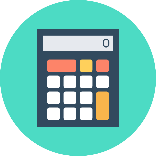 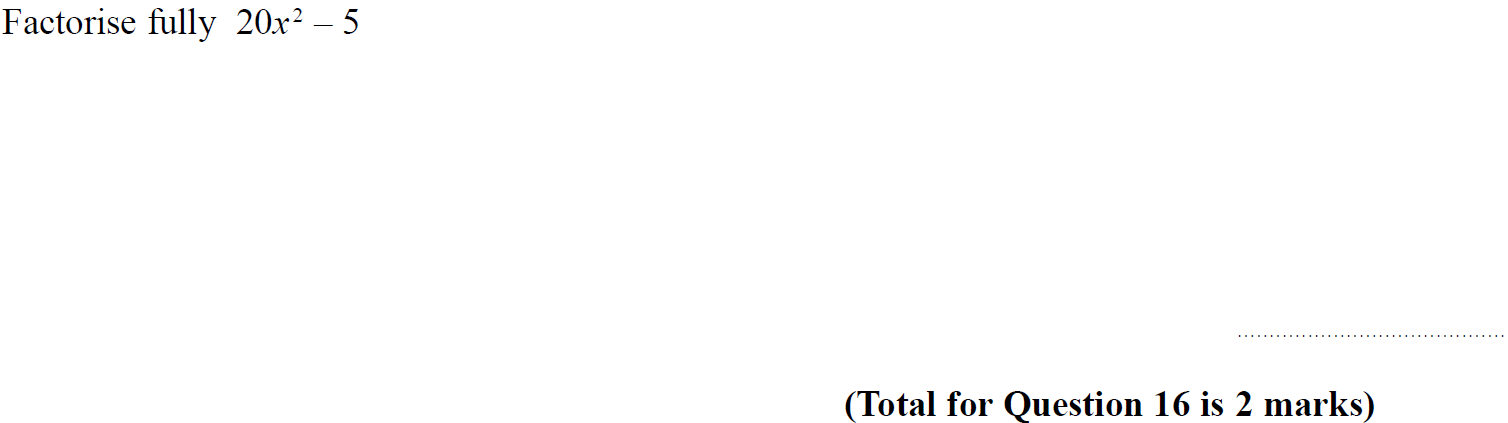 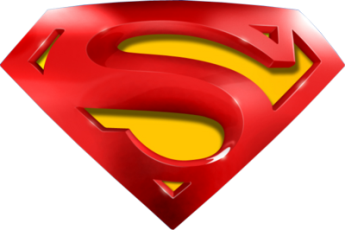 SAM 1H Q16
Factorising
A
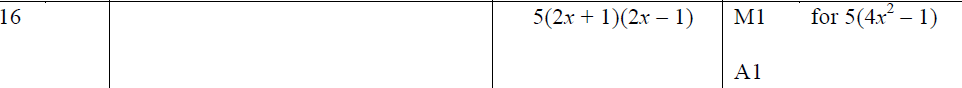 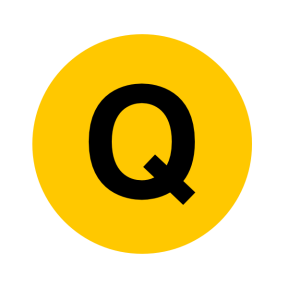 SAM 3H Q9
Factorising
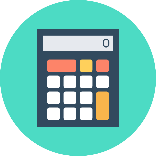 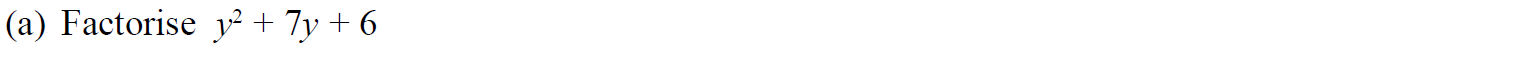 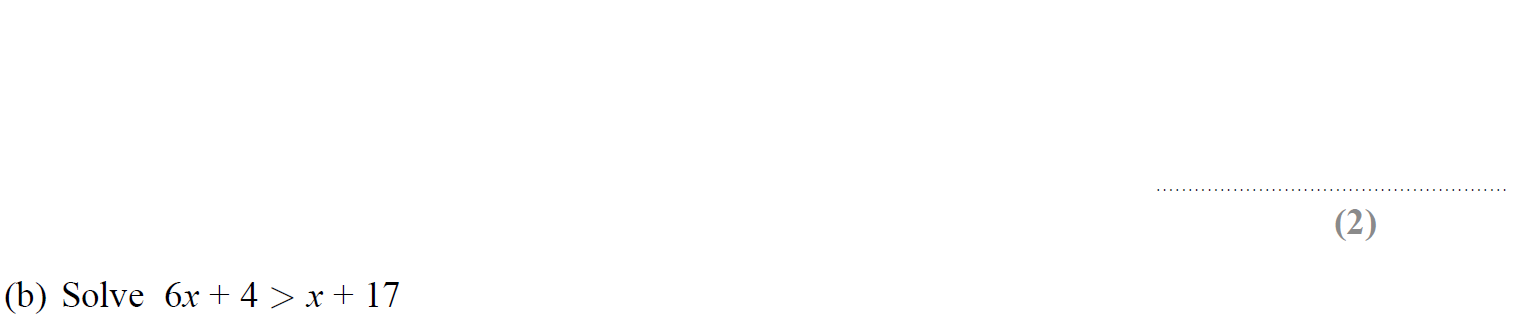 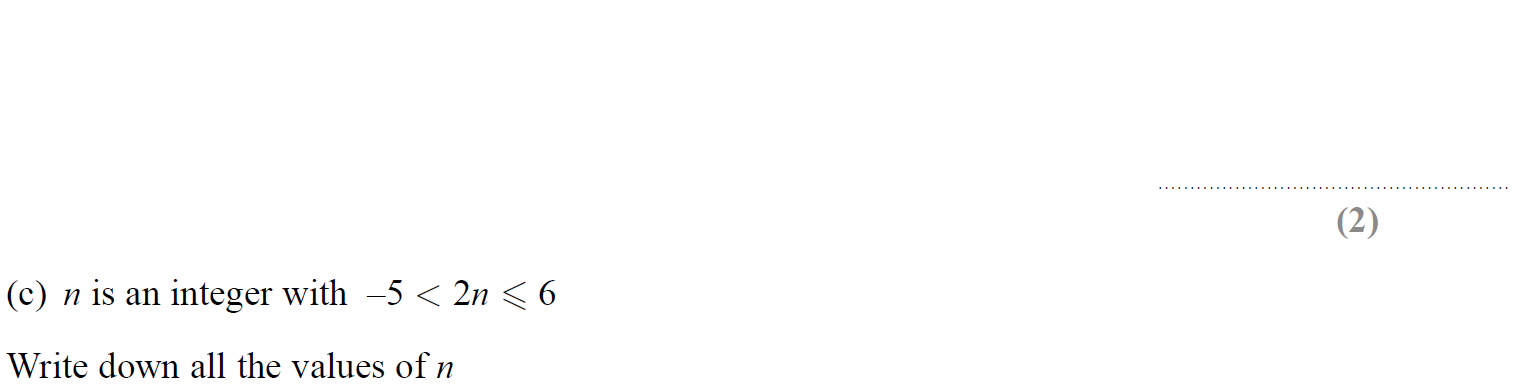 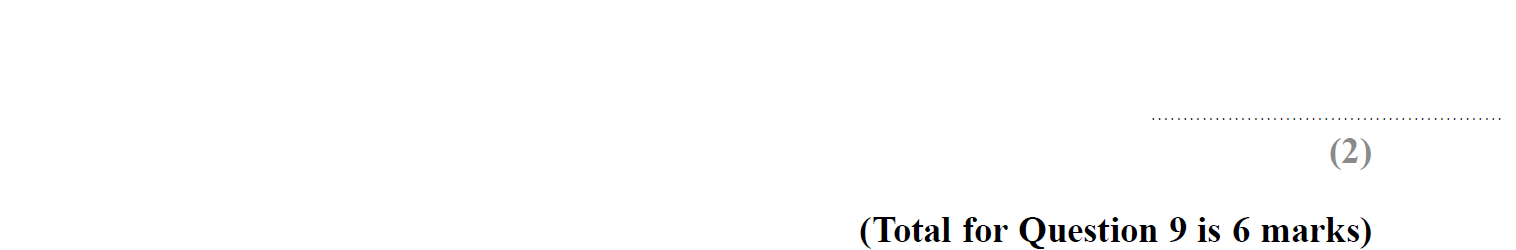 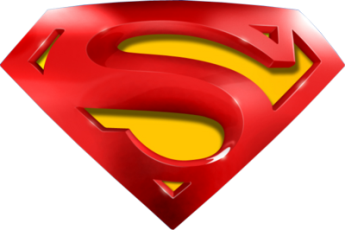 SAM 3H Q9
Factorising
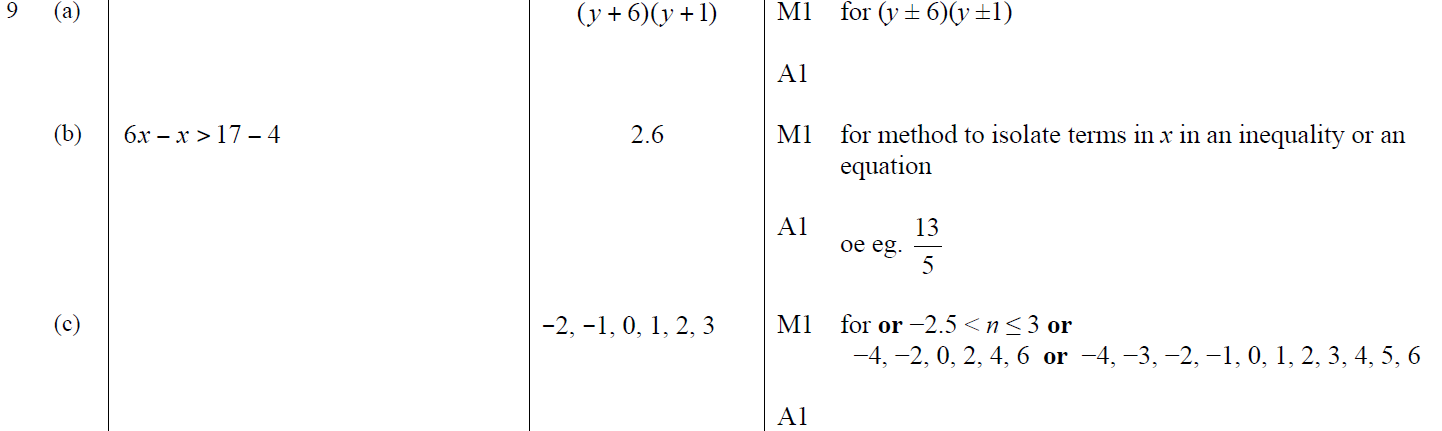 A
B
C
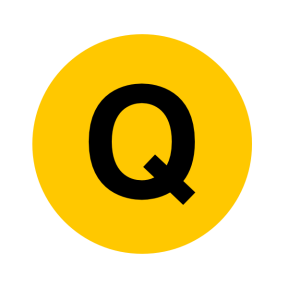 Specimen Set 1 3H Q6
Factorising
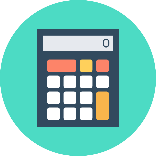 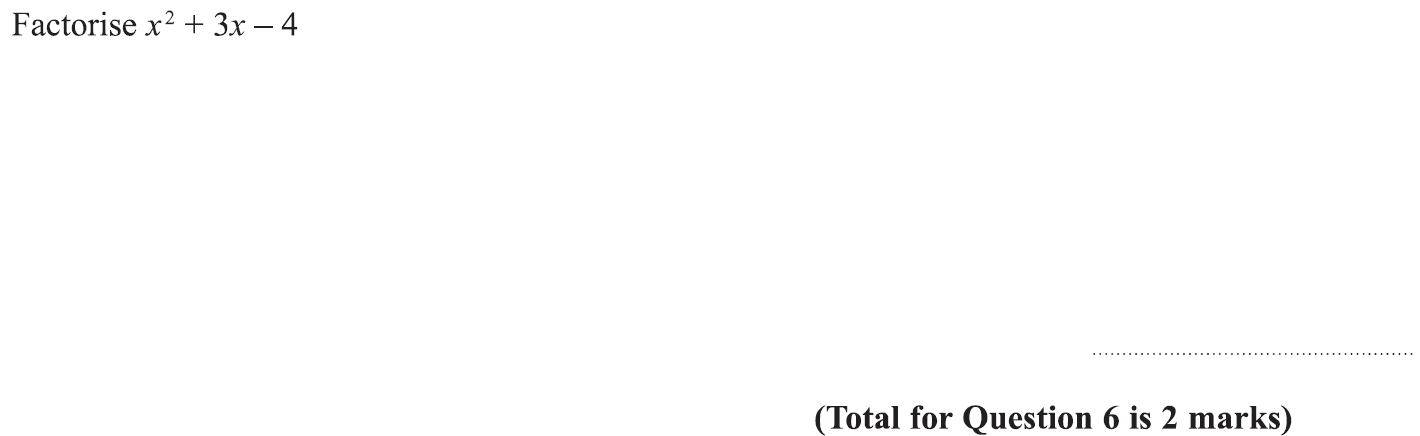 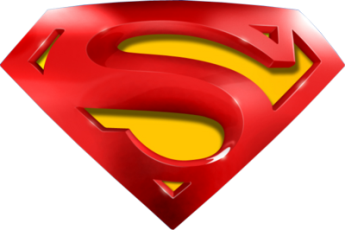 Specimen Set 1 3H Q6
Factorising
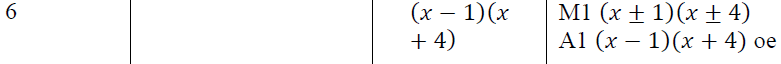 A
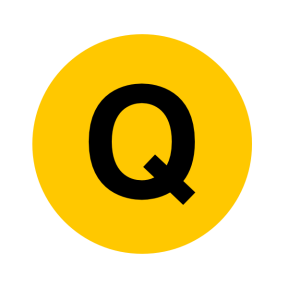 Specimen Set 2 1H Q1
Factorising
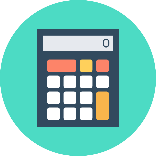 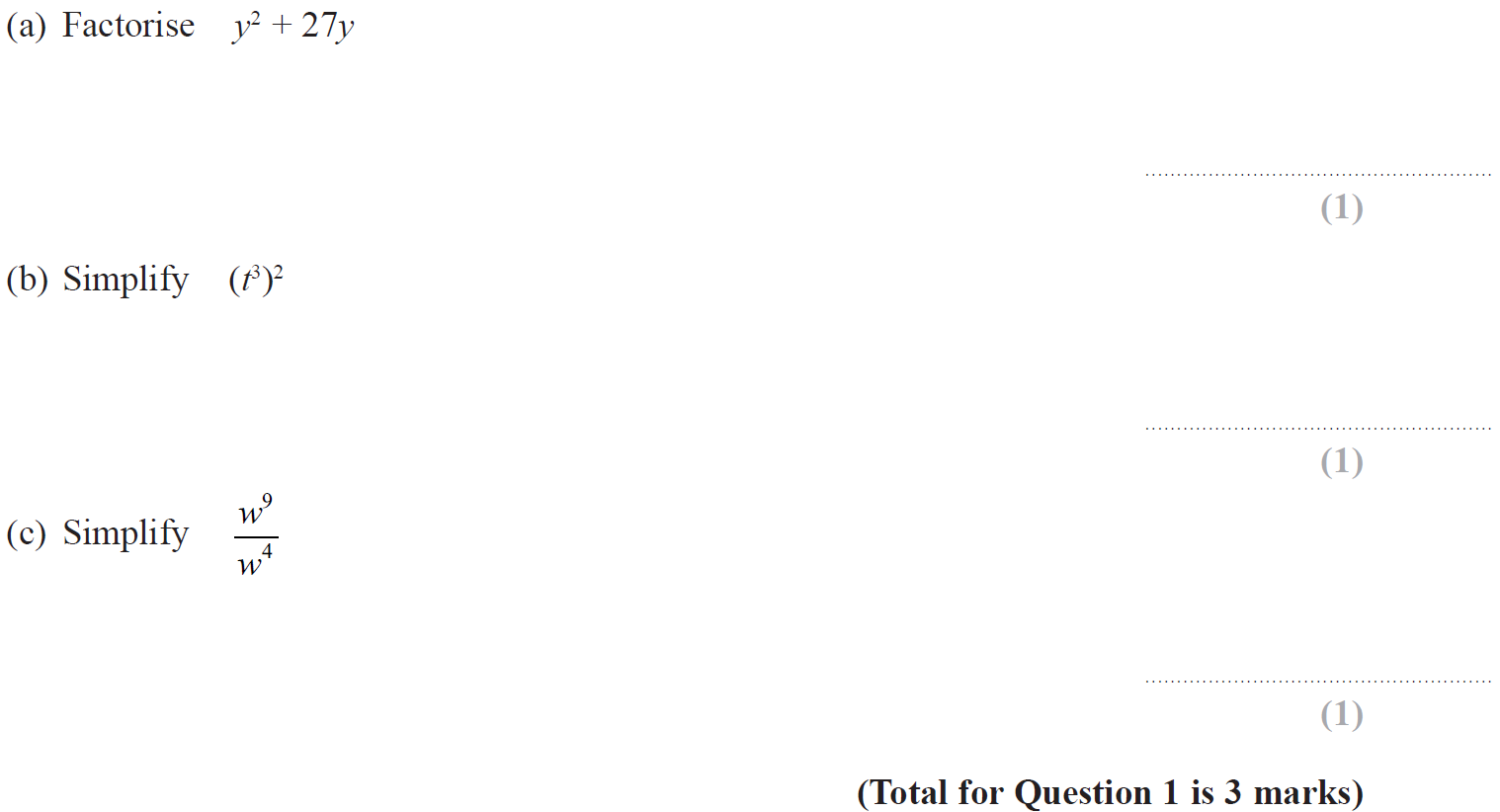 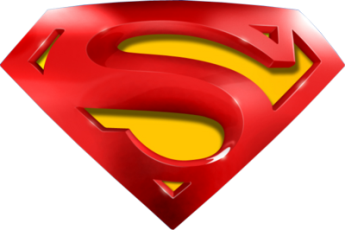 Specimen Set 2 1H Q1
Factorising
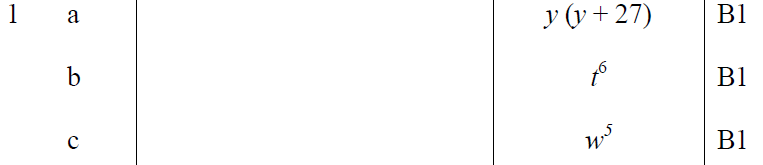 A
B
C
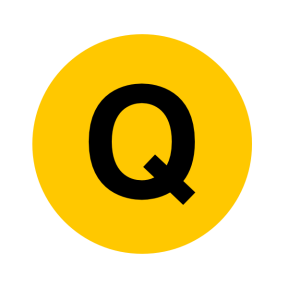 May 2018 1H Q15
Factorising
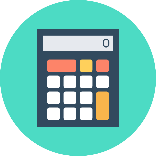 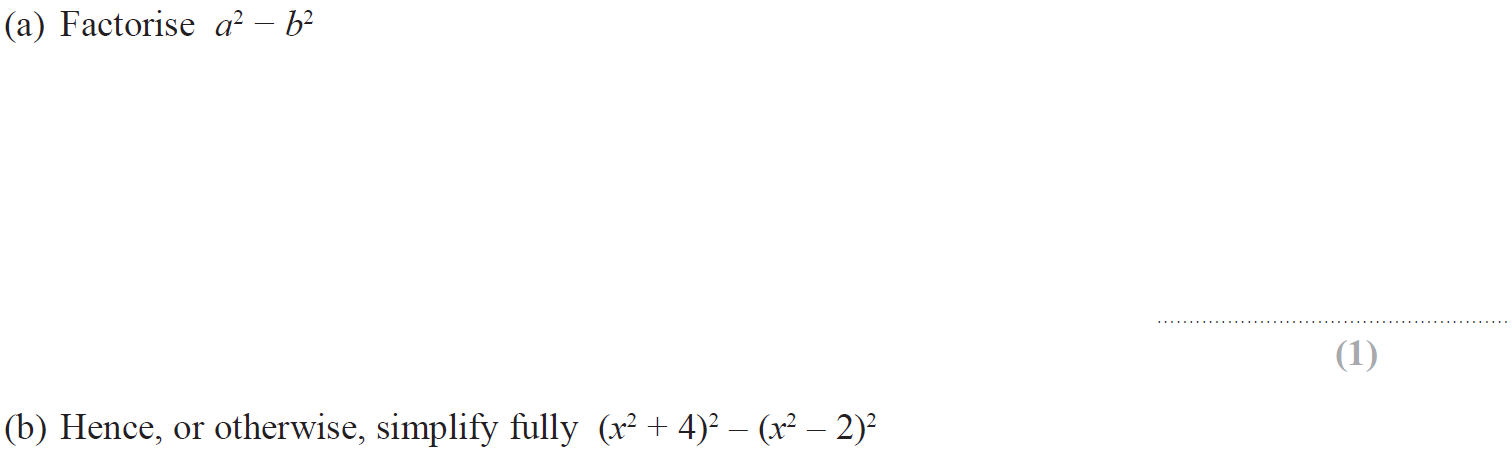 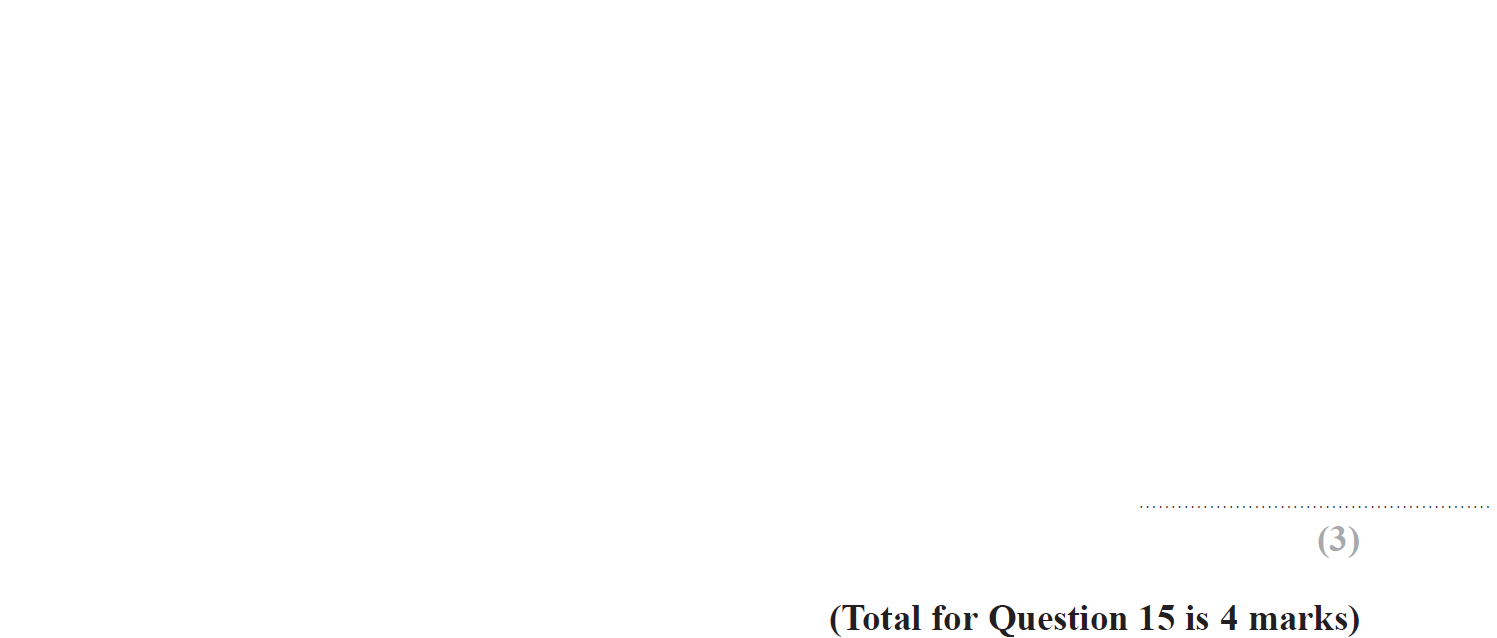 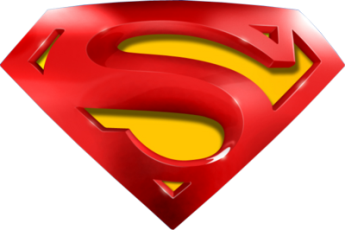 May 2018 1H Q15
Factorising
A
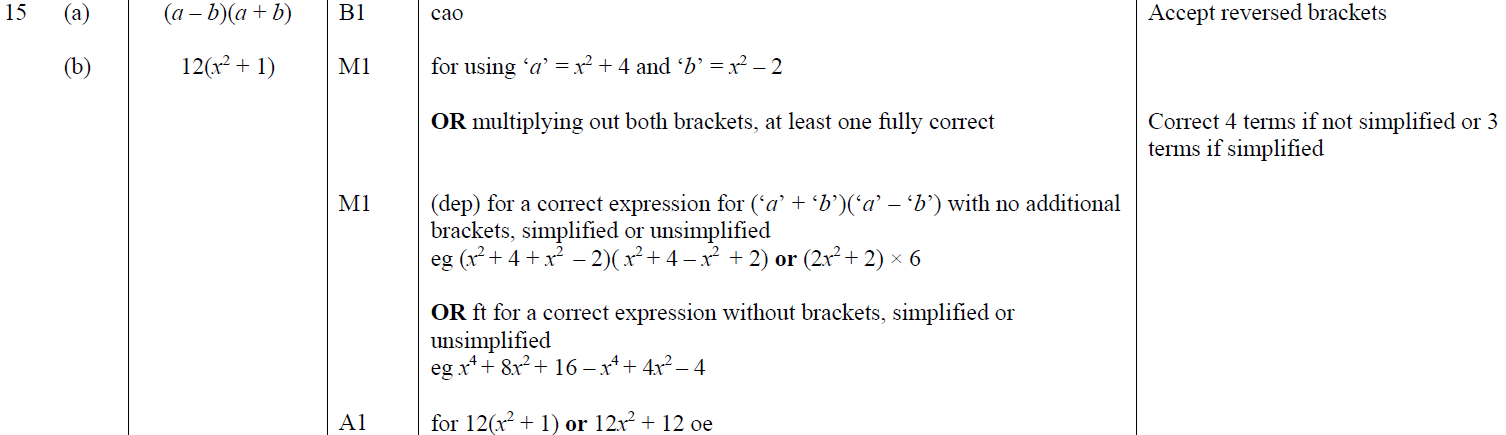 B
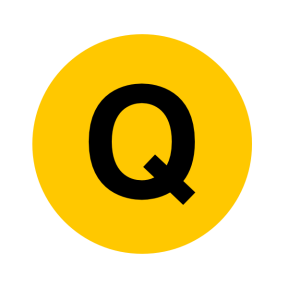 Nov 2018 1H Q10
Factorising
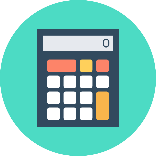 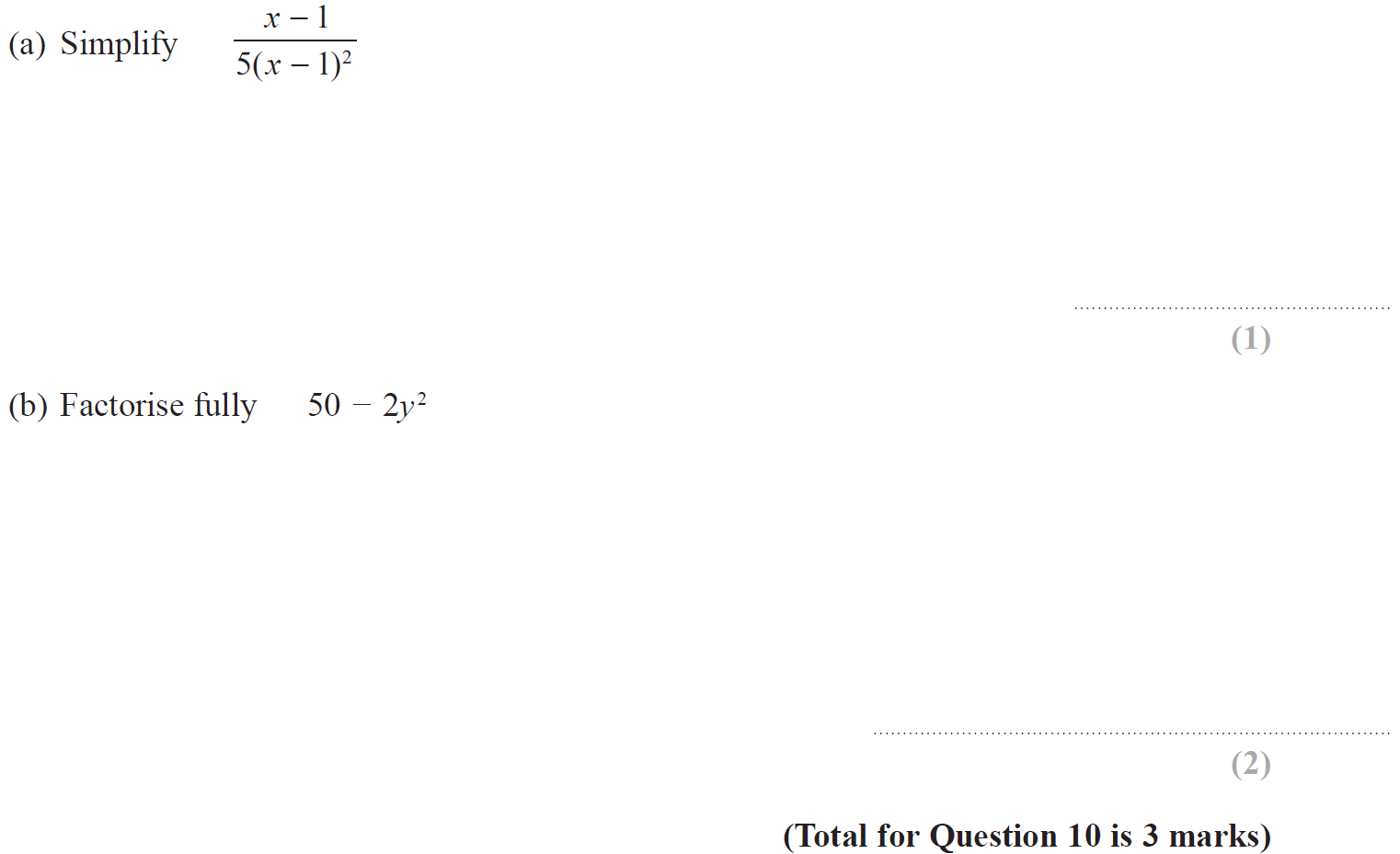 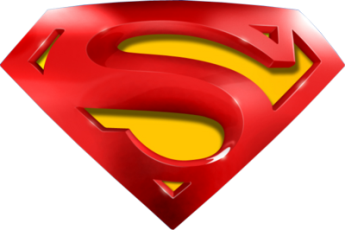 Nov 2018 1H Q10
Factorising
A
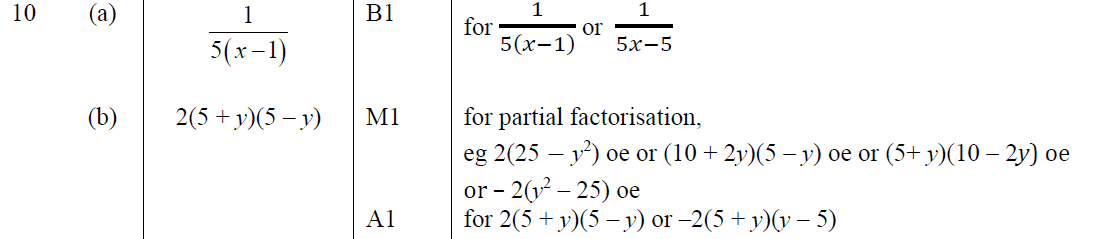 B
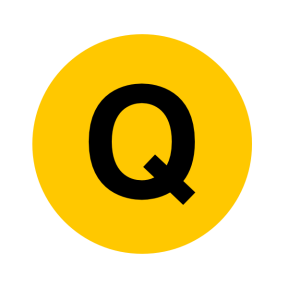 SAM 3H Q17
Factorising
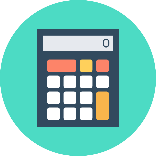 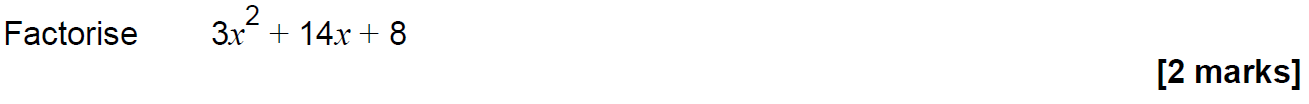 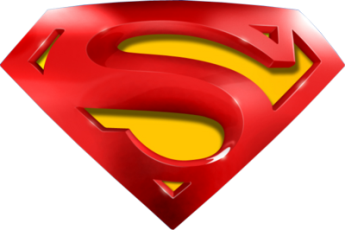 SAM 3H Q17
Factorising
A
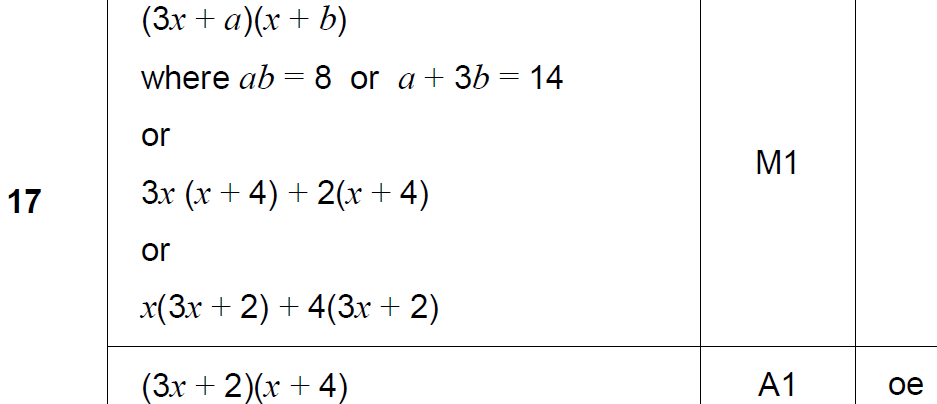 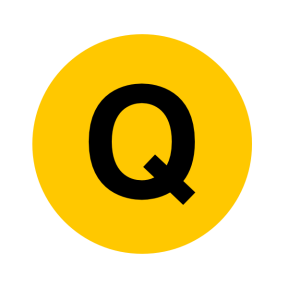 Nov 2017 1H Q5
Factorising
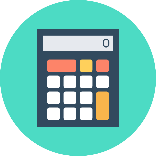 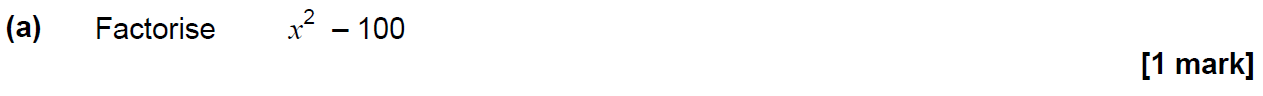 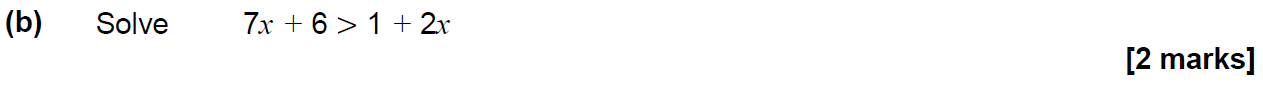 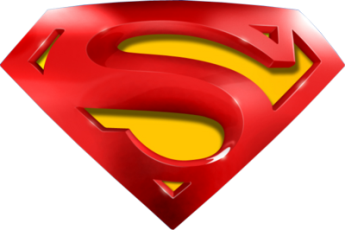 Nov 2017 1H Q5
Factorising
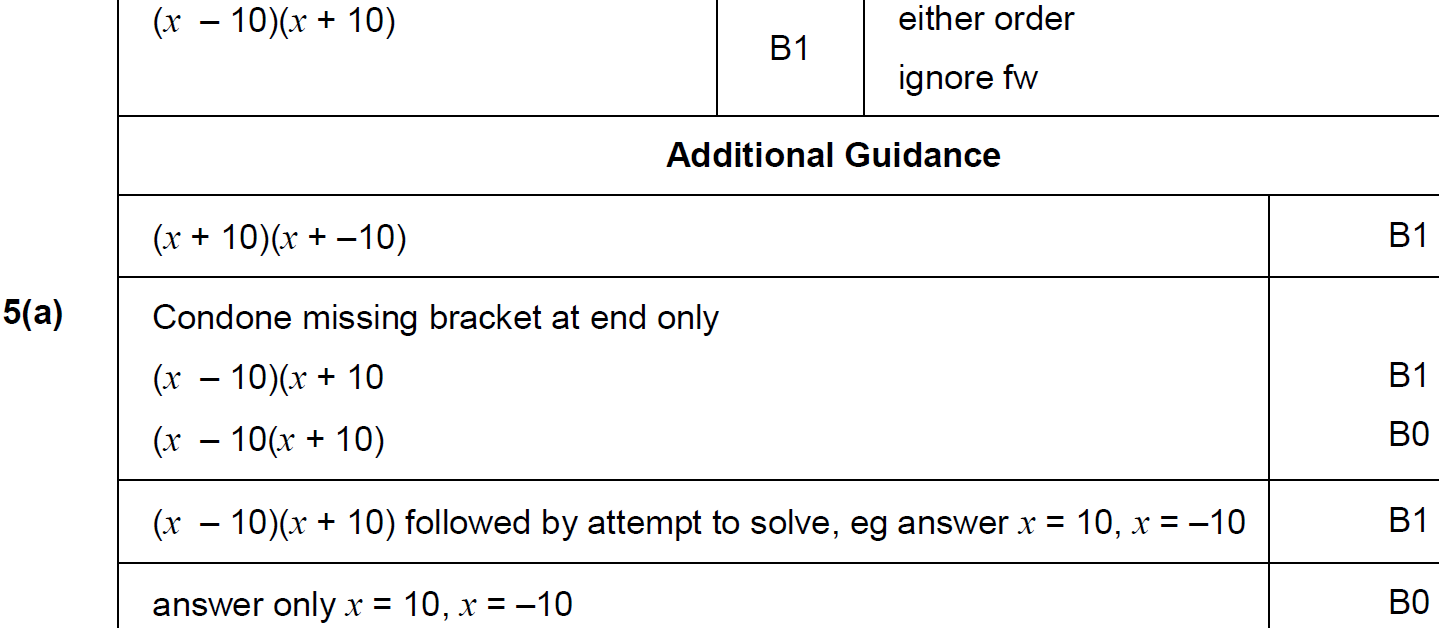 A
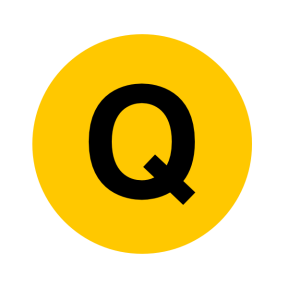 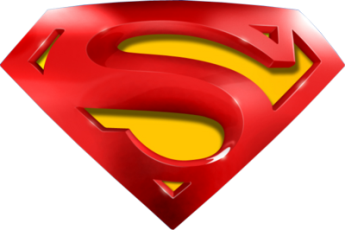 Nov 2017 1H Q5
Factorising
B
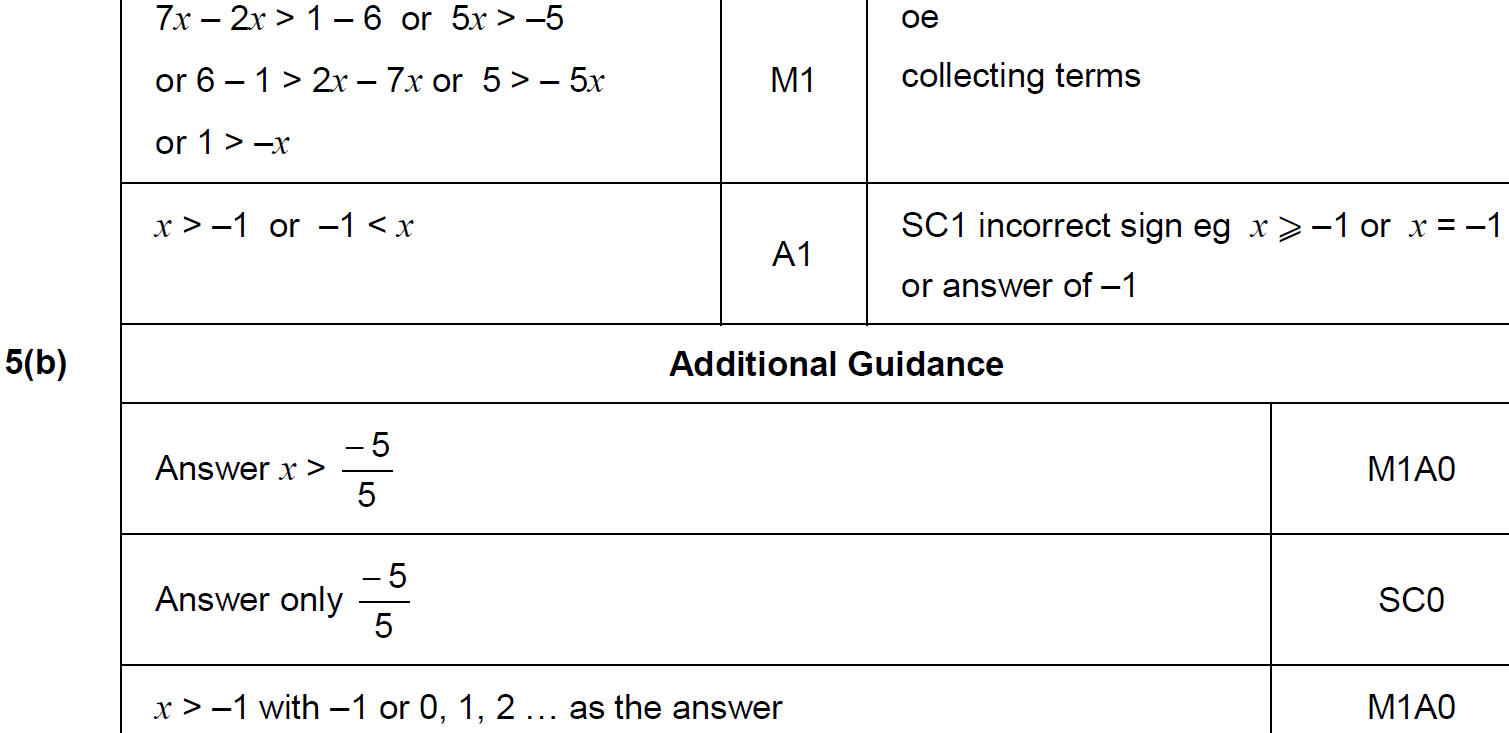 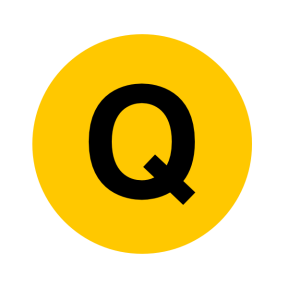 Nov 2017 2H Q16
Factorising
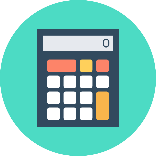 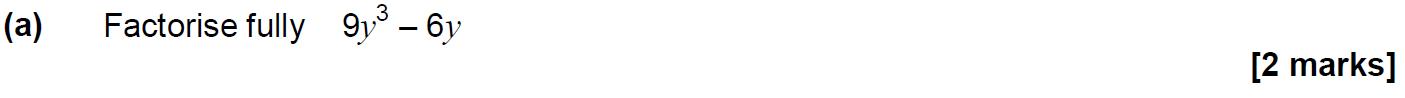 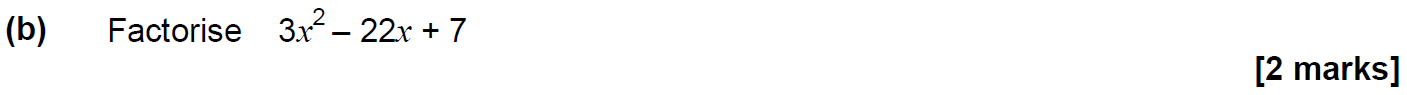 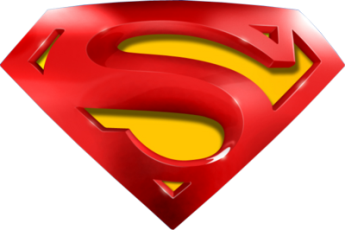 Nov 2017 2H Q16
Factorising
A
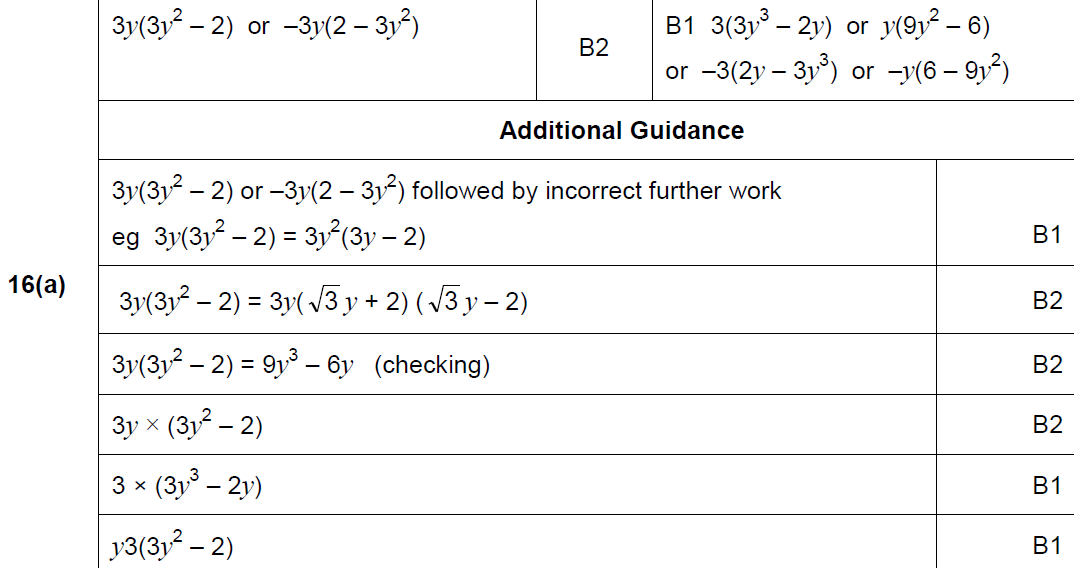 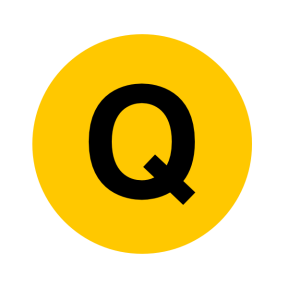 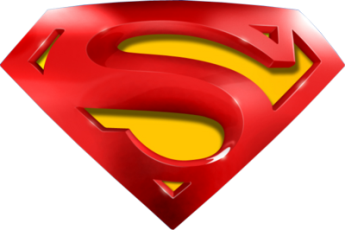 Nov 2017 2H Q16
Factorising
B
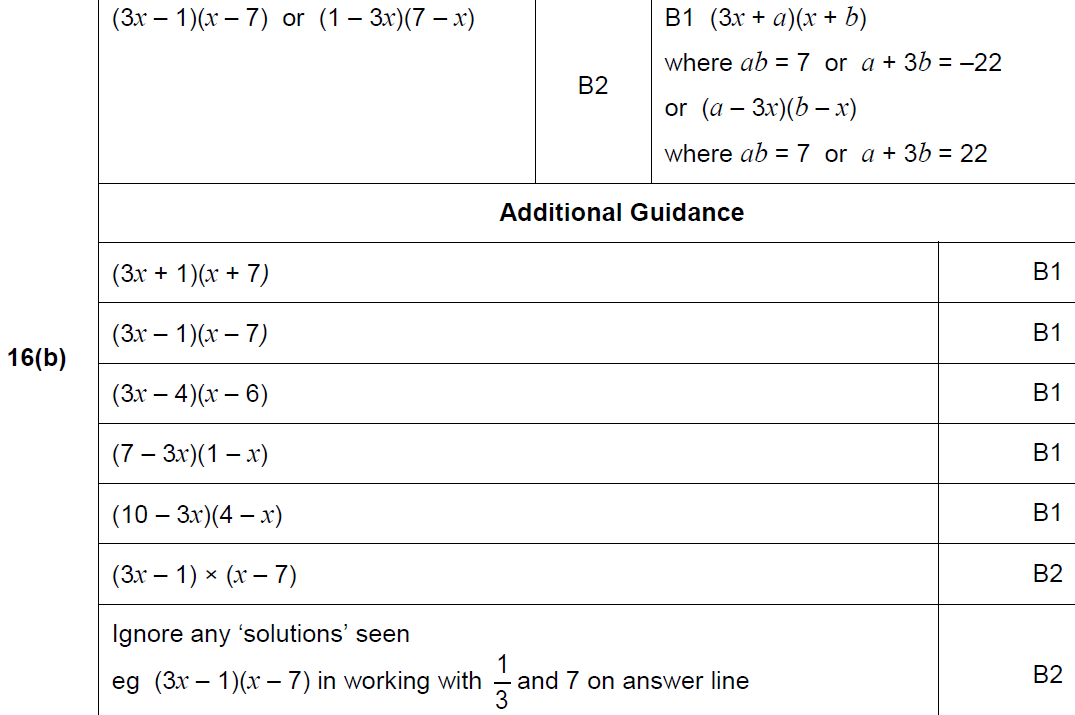 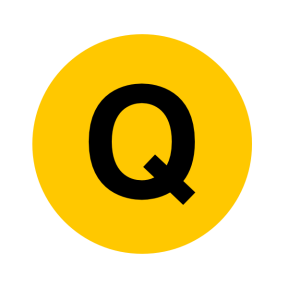 May 2018 1H Q27
Factorising
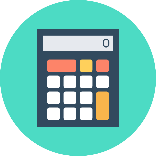 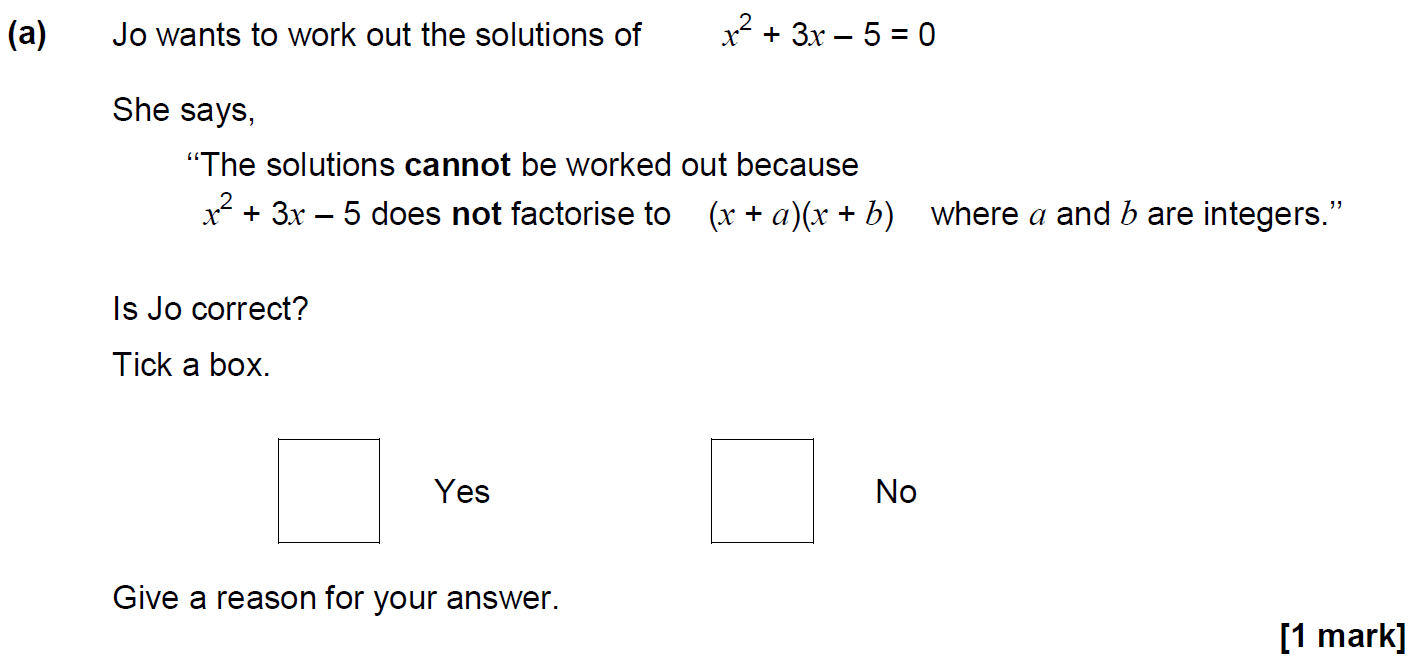 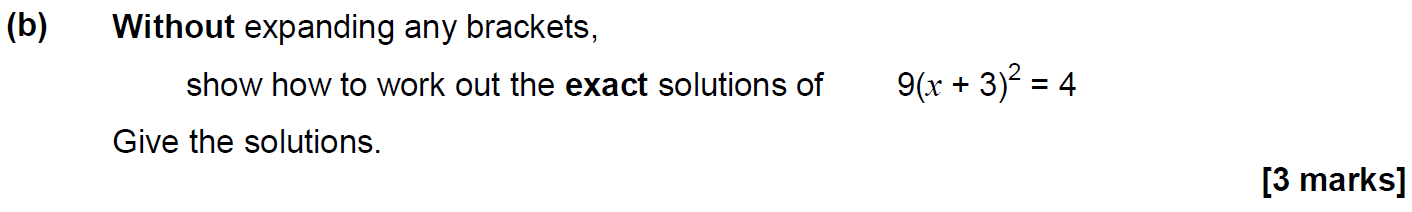 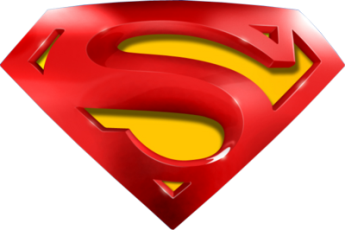 May 2018 1H Q27
Factorising
A
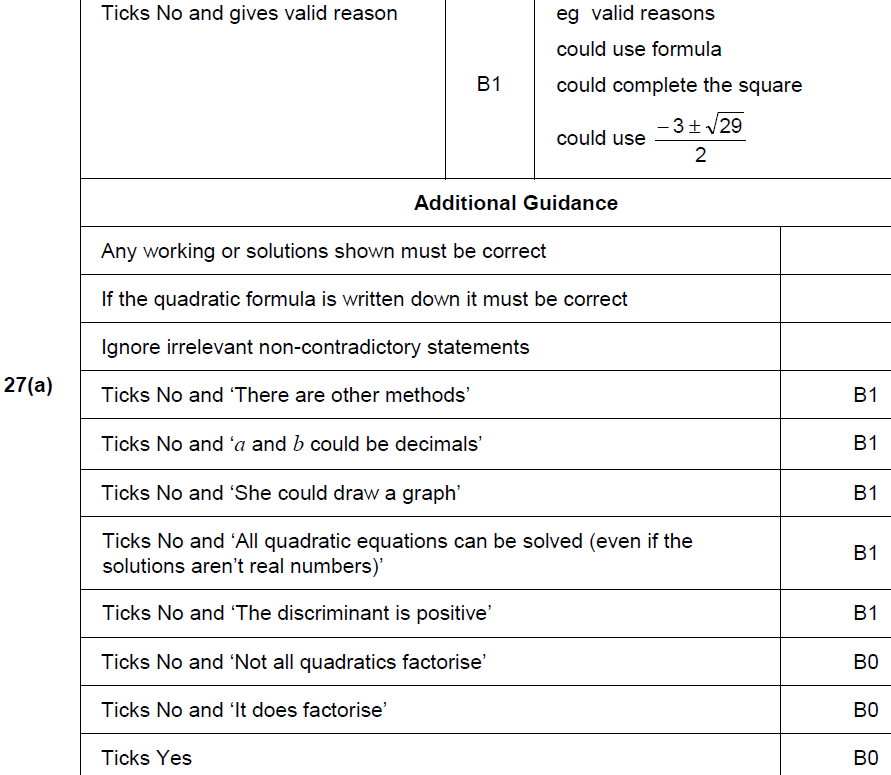 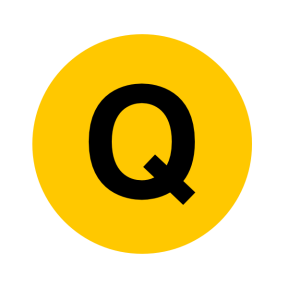 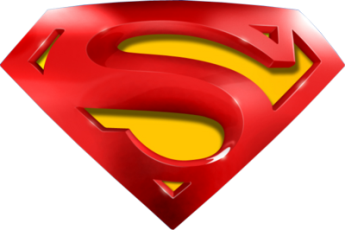 May 2018 1H Q27
Factorising
B
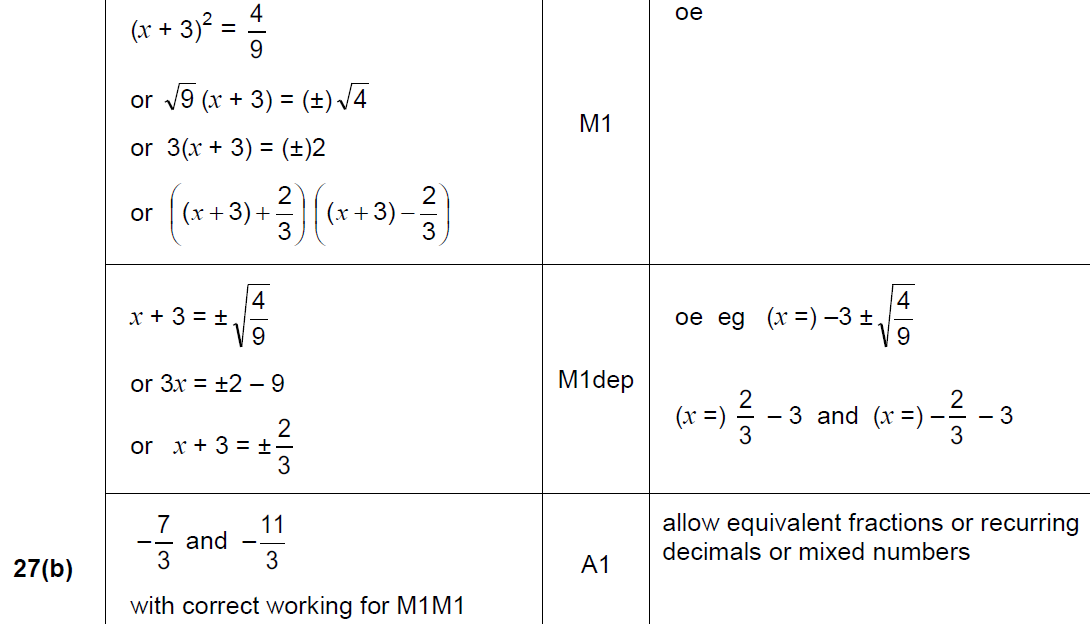 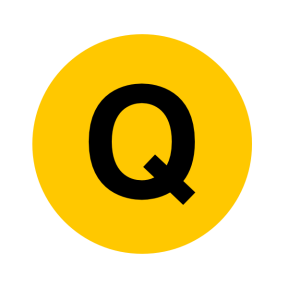 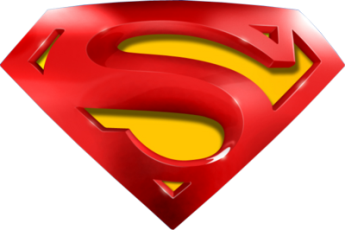 May 2018 1H Q27
Factorising
B notes
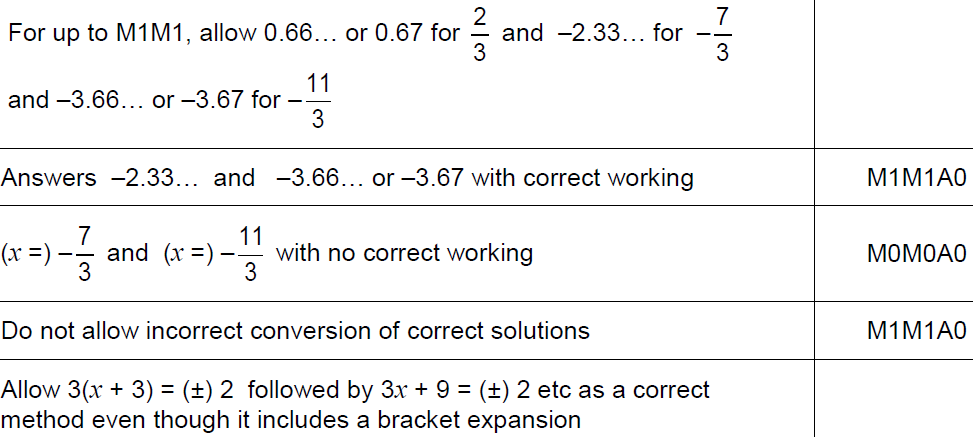 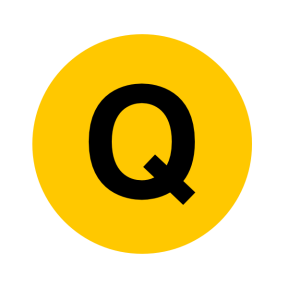 Practice 2H Q12
Factorising
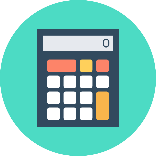 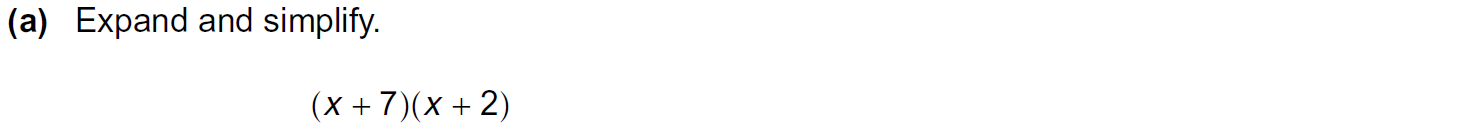 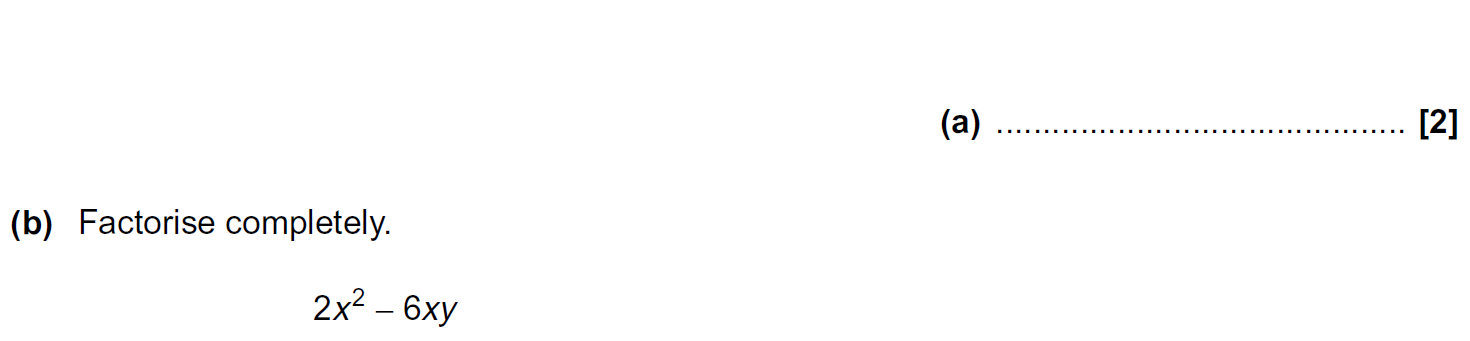 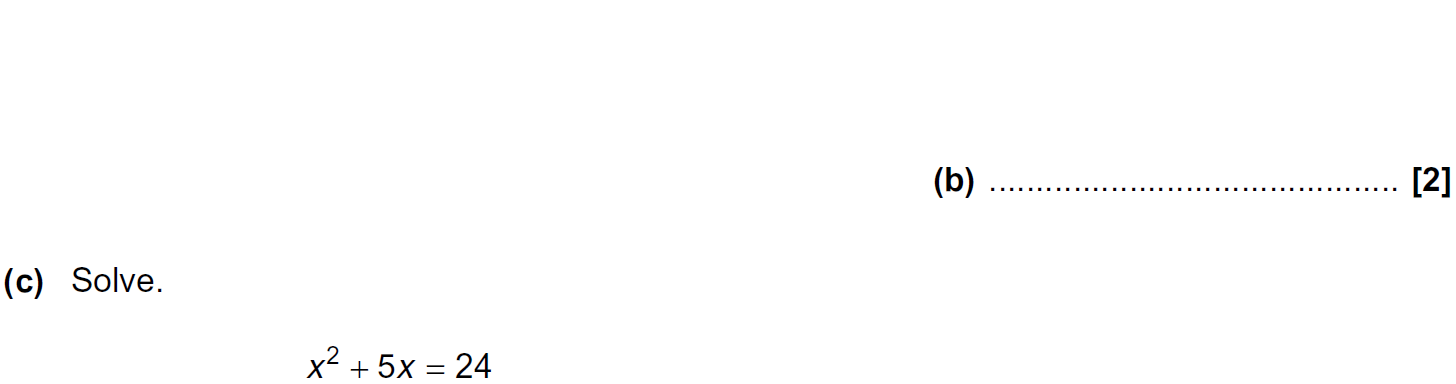 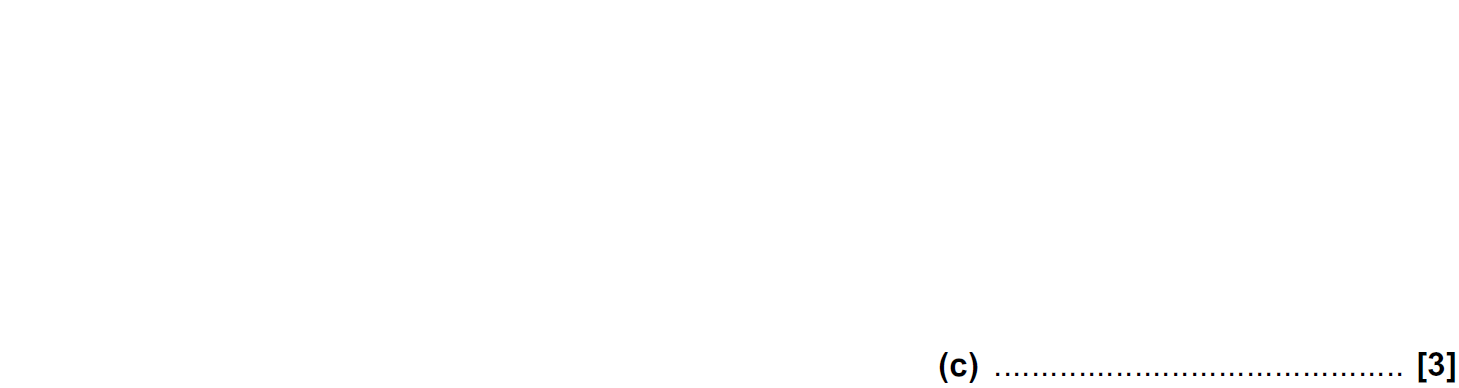 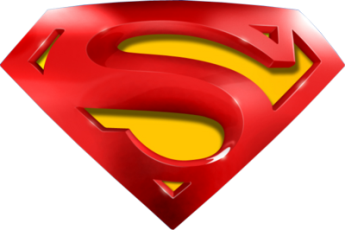 Practice 2H Q12
Factorising
A
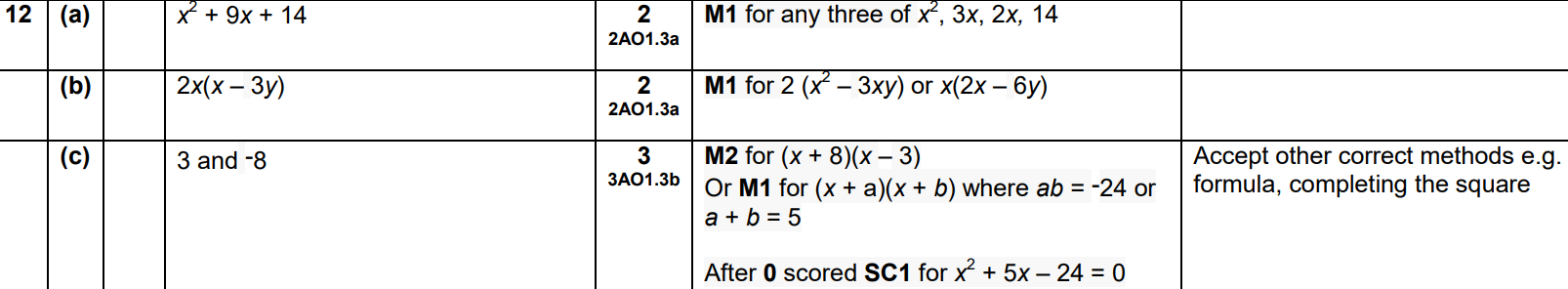 B
C
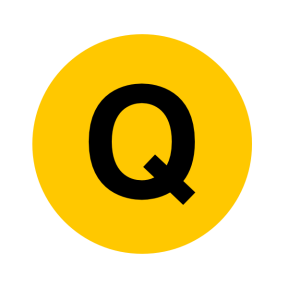 June 2017 2H Q5
Factorising
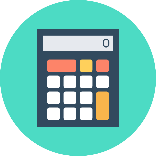 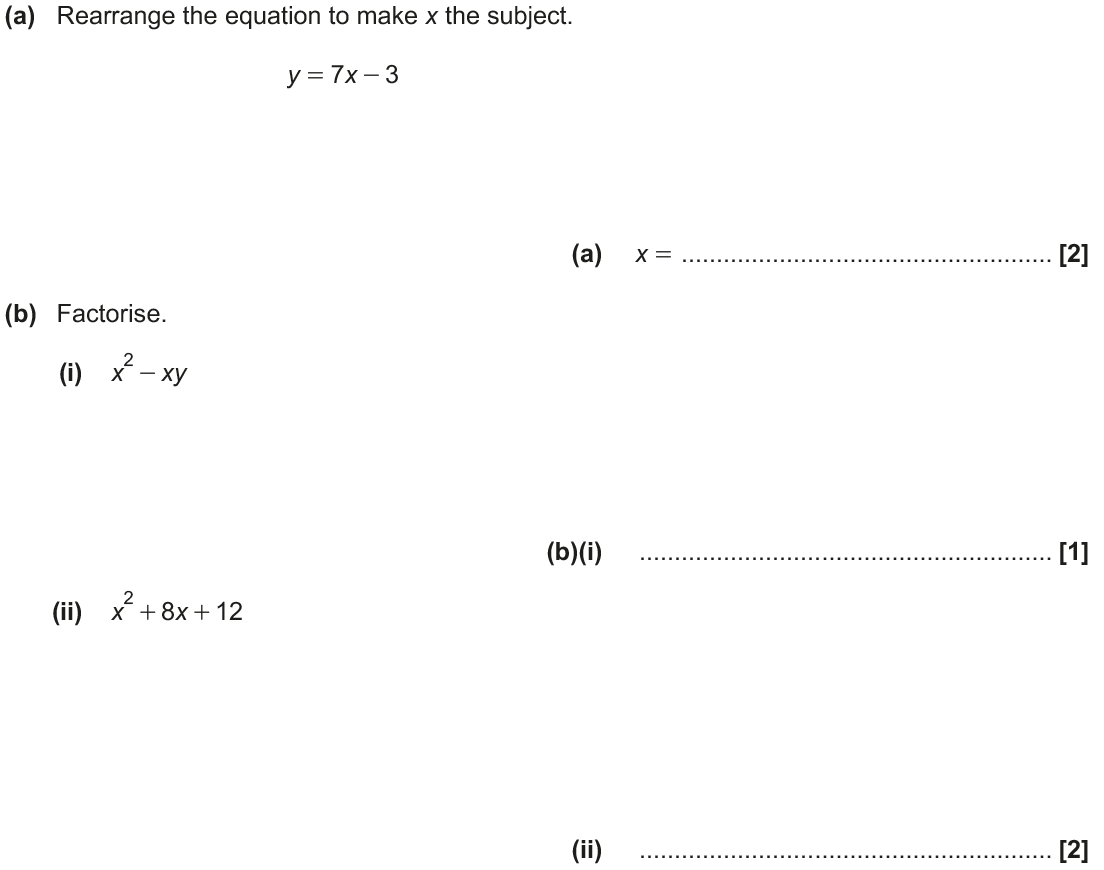 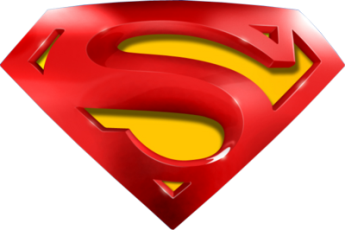 June 2017 2H Q5
Factorising
A
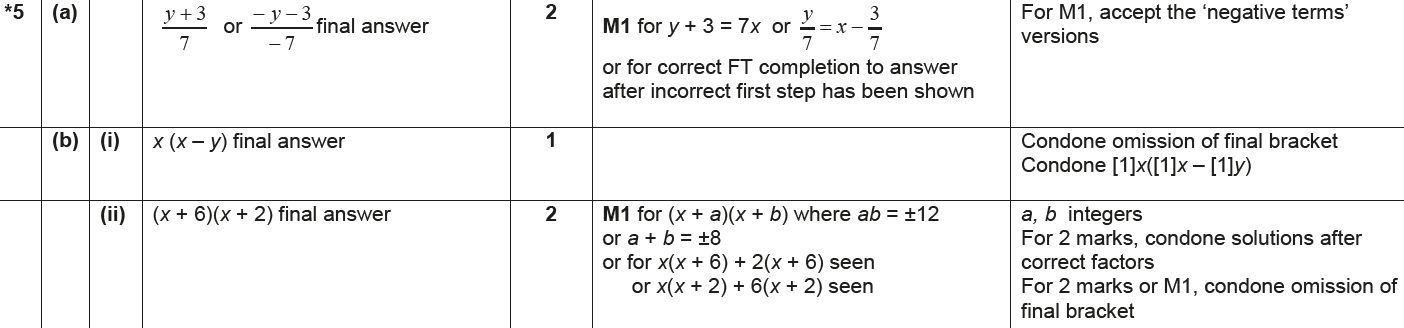 B (i)
B (ii)
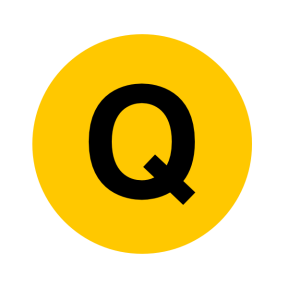 Nov 2017 1H Q2
Factorising
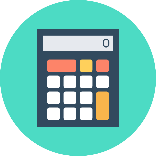 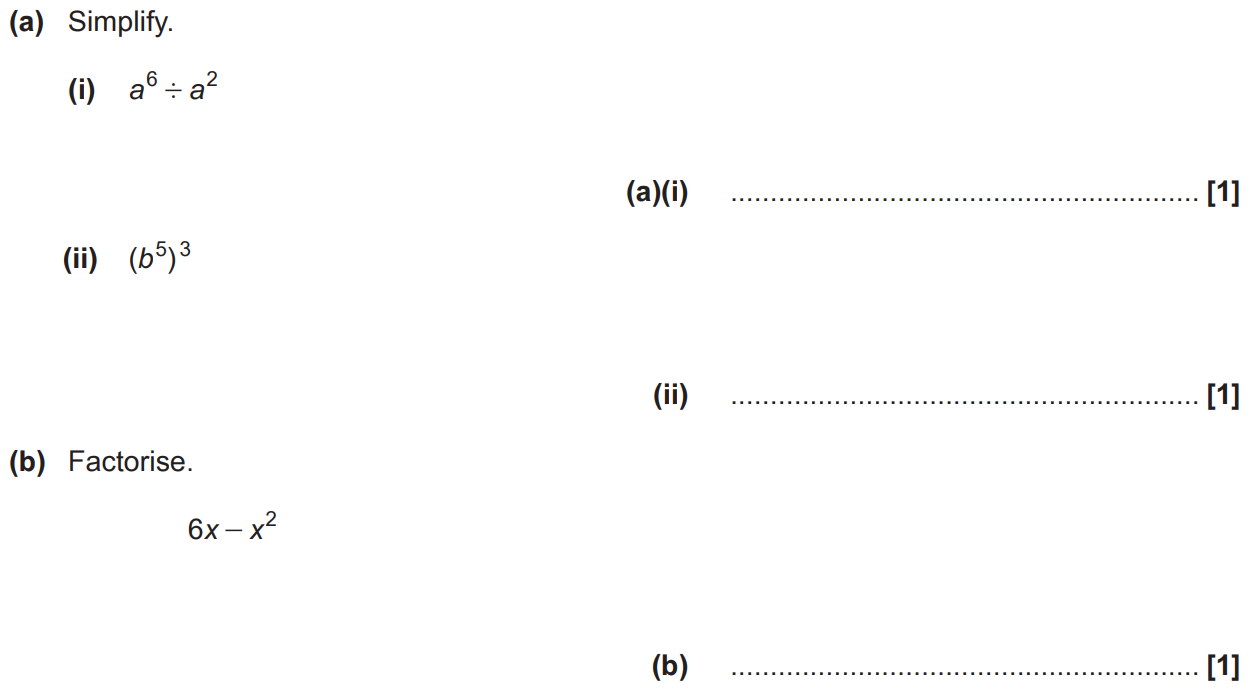 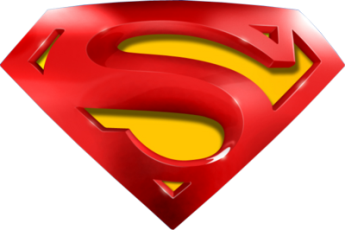 Nov 2017 1H Q2
Factorising
A (i)
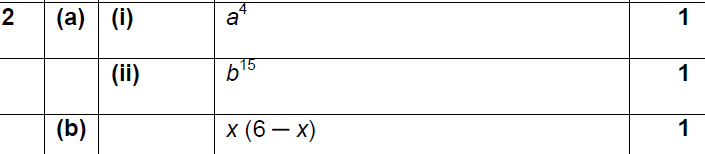 A (ii)
B
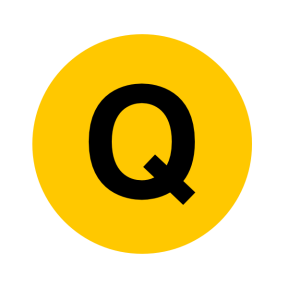 Nov 2017 2H Q4
Factorising
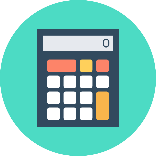 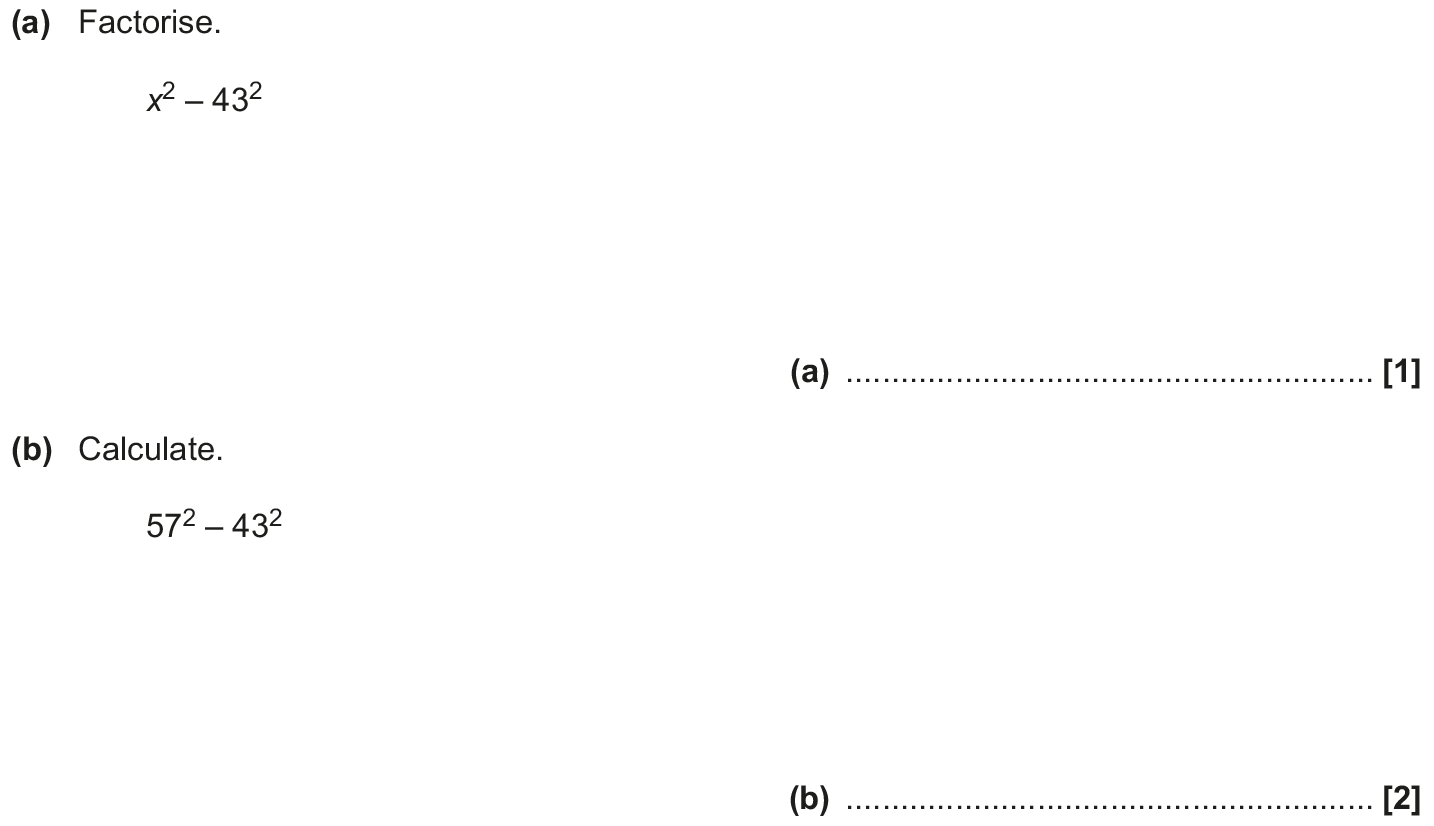 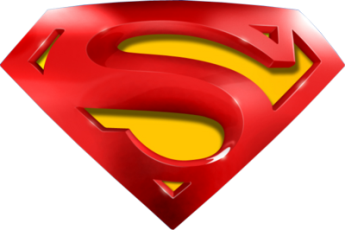 Nov 2017 2H Q4
Factorising
A
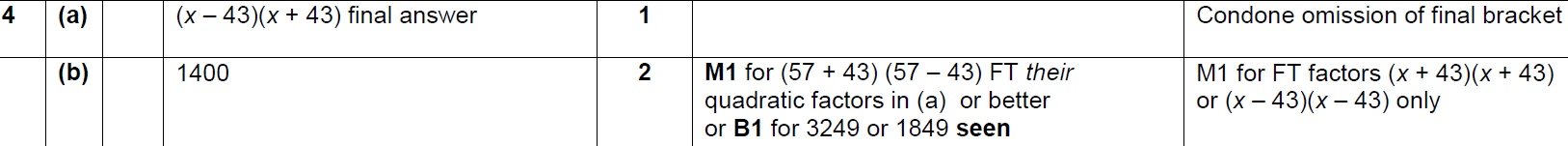 B
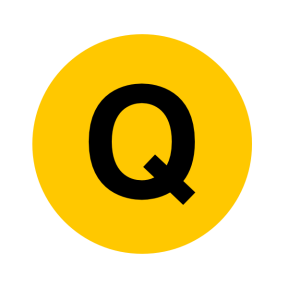 Nov 2018 1H Q13
Factorising
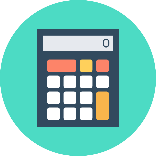 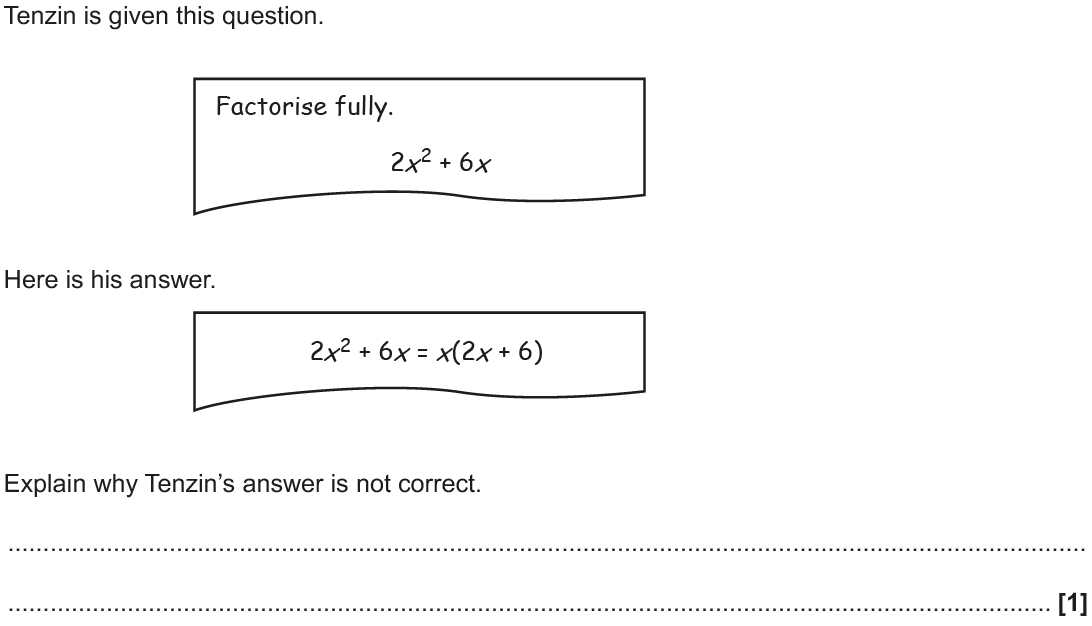 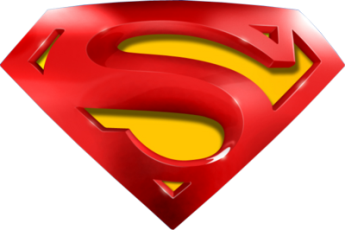 Nov 2018 1H Q13
Factorising
A
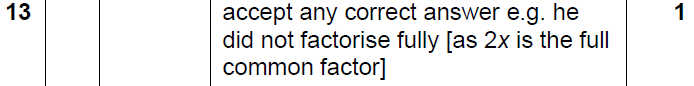 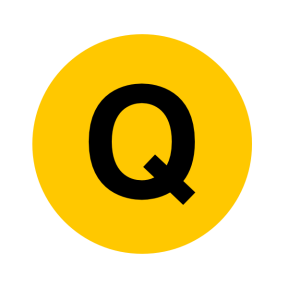 Nov 2018 2H Q20
Factorising
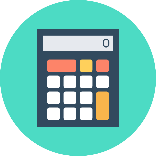 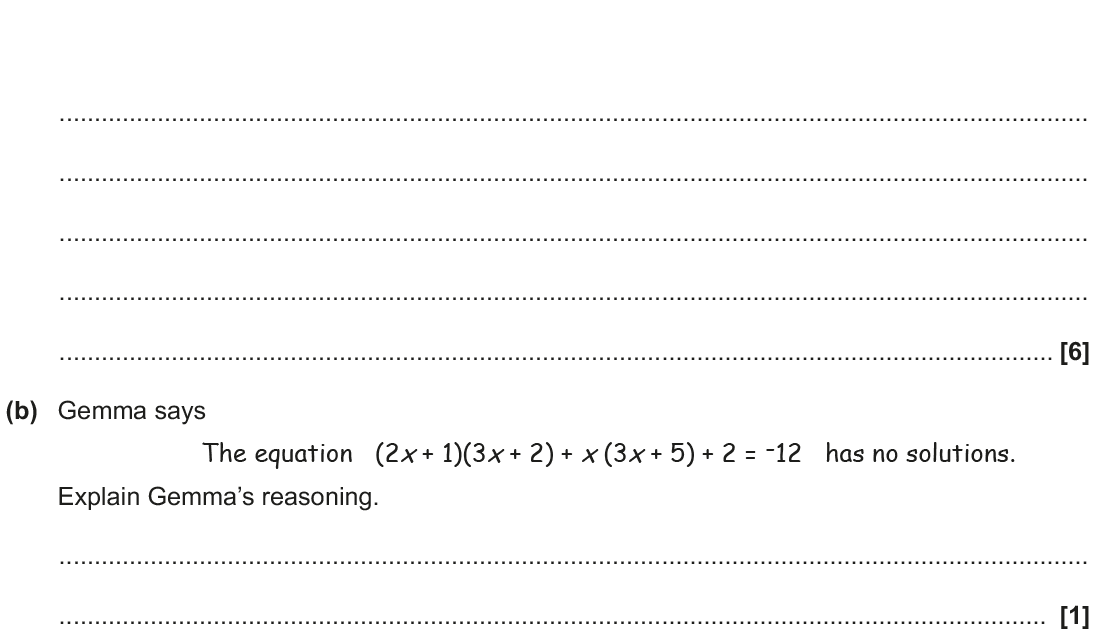 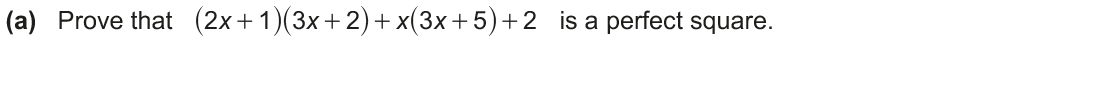 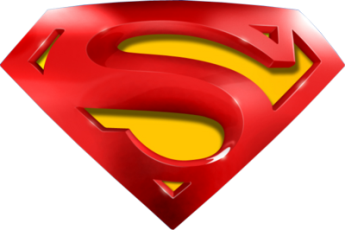 Nov 2018 2H Q20
Factorising
A
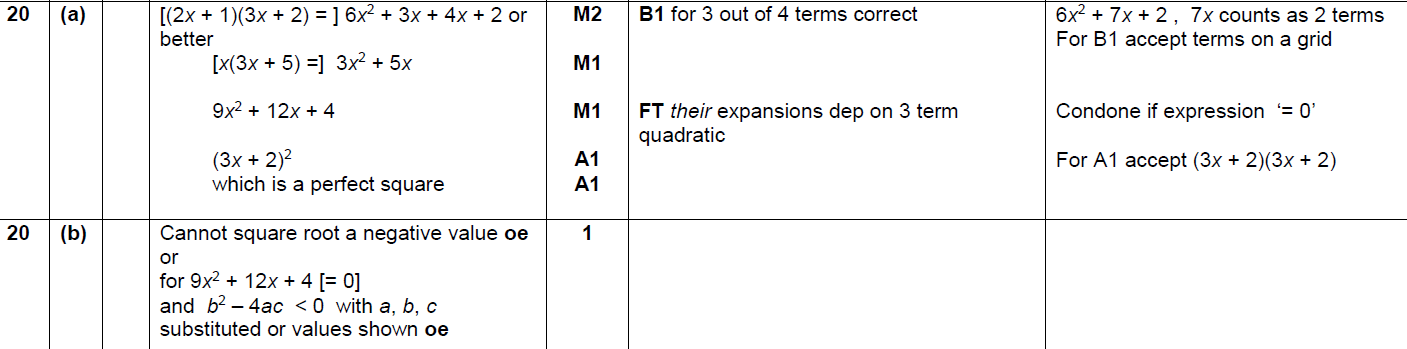 B
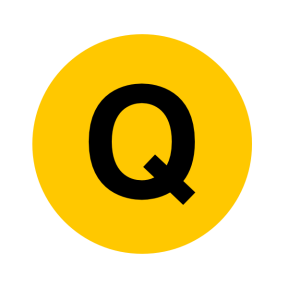